Energiaverotyöryhmän kuuleminen
Valtiovarainministeriössä 13.2.2020
Antti Kohopää, Energiateollisuus ry
Kaukolämmöstä ilmastoystävällistä – keskeistä positiiviset veroratkaisut ja päästökauppa
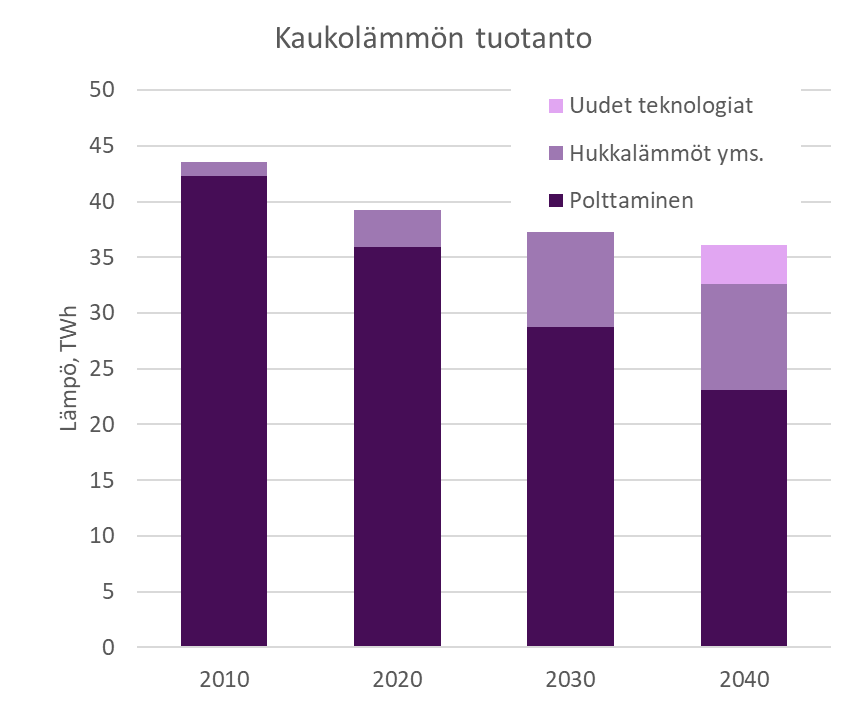 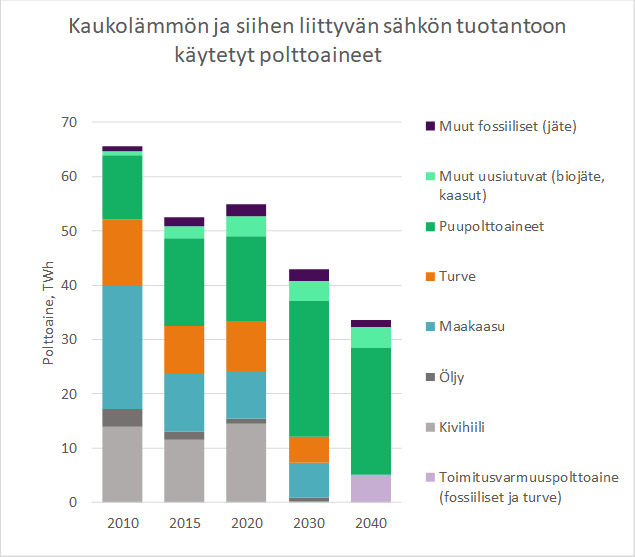 25 %
25 %
80 %
65 %
80 %
65 %
Lähde: https://energia.fi/linjaukset/hiilineutraali_energia
28.3.2019
Näkökulmia lämmityspolttoaineiden verojen korottamiseen 100 miljoonalla eurolla ja CHP:n laskennallisen verotuen pienentämiseen
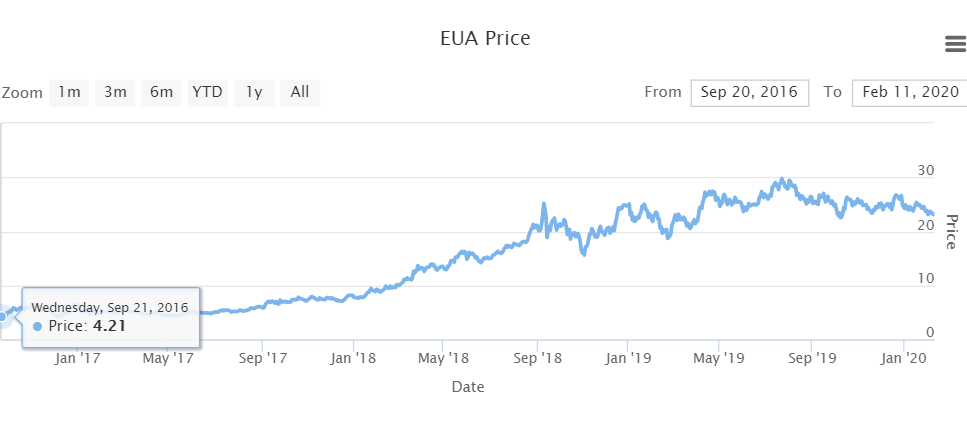 EUR/tCO2
3
6.2.2020
Kaukolämpöverkkoon lämpöä tuottavien lämpöpumppujen siirtäminen sähköveroluokkaan II
4
Tekijä tai esityksen nimi
13.2.2020
Energiaverotuksen kolmiloikka
Kehysriihi 2022
Kehysriihi 2020
2. loikka: 

Kaukolämmön polttoaineiden 
verojen korotuksille ei ole tilaa tai tarvetta päästöoikeuden hintaohjauksen pysyessä nykytasolla. 

Tilanteen uudelleentarkastelu EU:n ilmastopolitiikan täsmennyttyä ennen hallituskauden päättymistä

Muodostetaan kokonaiskuva ja verojen korotusten tarve ja kohdistaminen ajallisesti toiminnoille.
3. loikka: 
Pitkän aikavälin energiaverotus 

Näkemys pitkän aikavälin (2030) kehitystarpeista ja muutoksista muodostettu.

Näitä aletaan toteuttaa suunnitelmallisesti.

Yritysten toimintaympäristö ja näkymä on selkeä.
1. loikka:

Sähköveroa  on luvattu alentaa. Eri toimialoilla tehdään hiilineutraalisuuspolkuja ja yhdistävä tekijä näyttäisi olevan päästöttömän sähkön tarve kilpailukykyisellä verotuksella

Energiaverotuksen kokonaisuudistuksen käynnistämisestä tarvitaan poliittinen päätös ja keskustelun avaus
Liikenne
5
6.2.2020